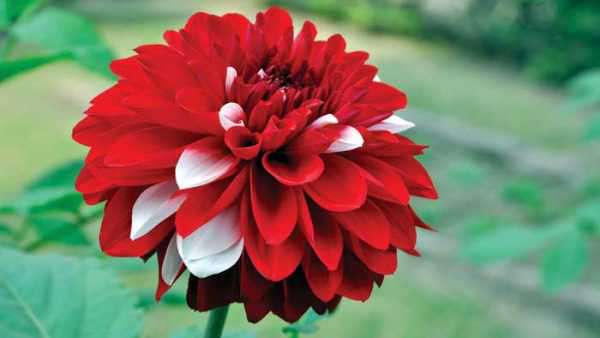 স্বাগতম
শিক্ষক  পরিচিতি
সাহিদা খাতুন
সহকারি শিক্ষক
দৌলতপুর সরকারি প্রাথমিক বিদ্যালয়
চুনারুঘাট, হবিগঞ্জ।
বিষয়ঃবাংলা
শ্রেণিঃ২য়
পাঠঃসুন্দর বন
পাঠ্যাংশঃঅমি খুব___________________আছে কুমির।
তারিখঃ২৯/০২/২০২০                                      সময়ঃ৪০মিনিট
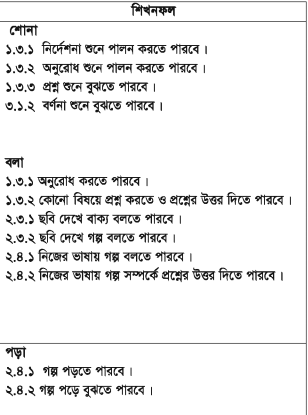 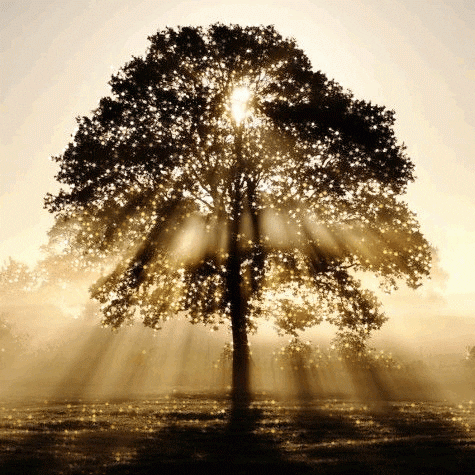 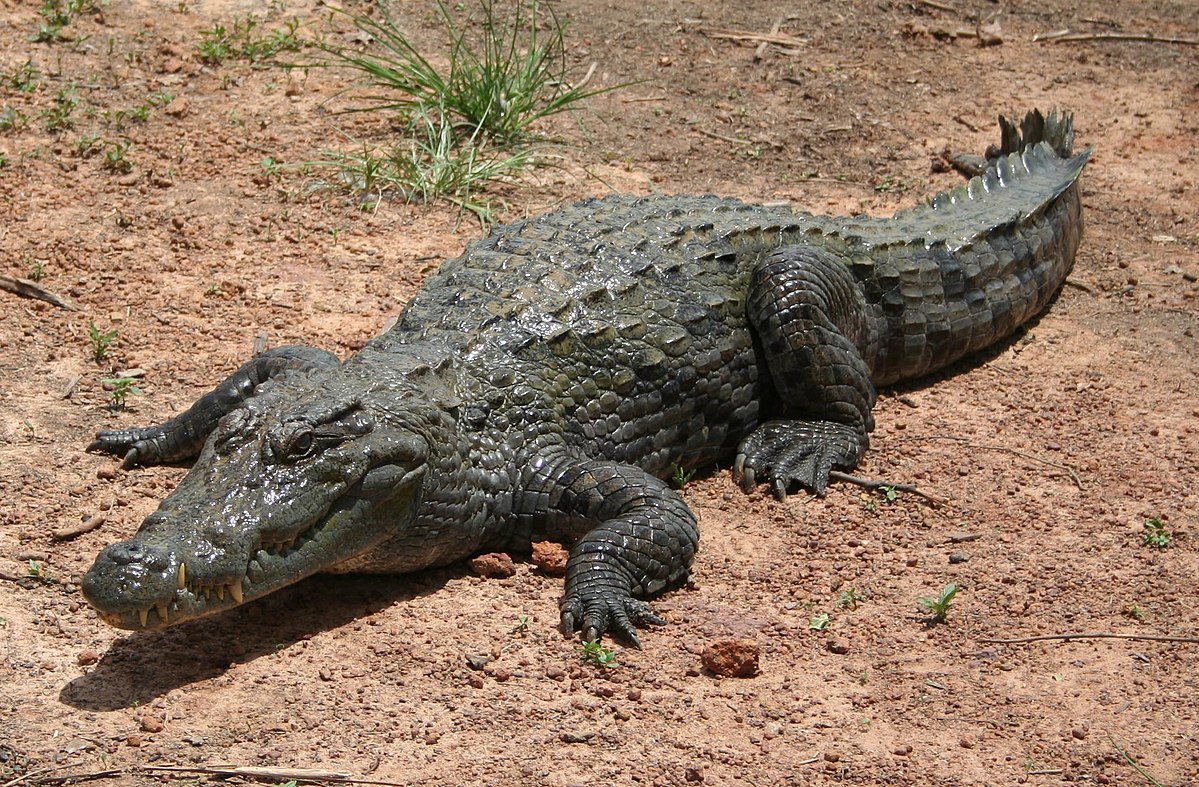 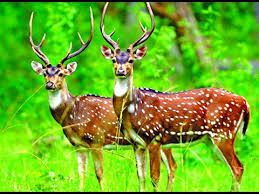 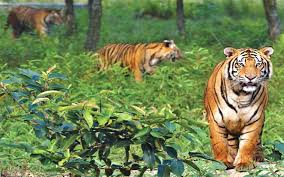 পাঠ ঘোষনা
আজ আমরা অমি খুব……………….আর আছে কুমির এ পর্যন্ত পরবো।
এখন  একটি ভিডিও দেখ।
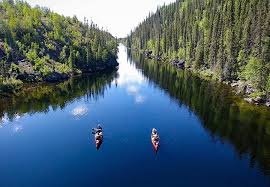 অমি খুব খুশি মা বাবার সাথে বেড়াতে এসেছে সুন্দরবনে।
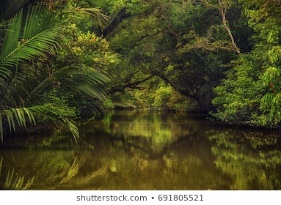 সুন্দরবনে আছে নানা রকম গাছ।
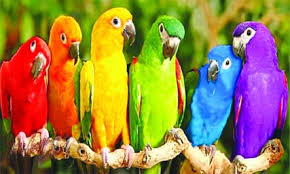 সুন্দরবনে আছে নানা রঙের পাখি ।
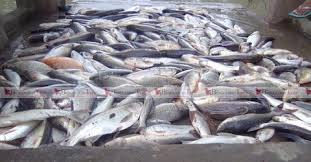 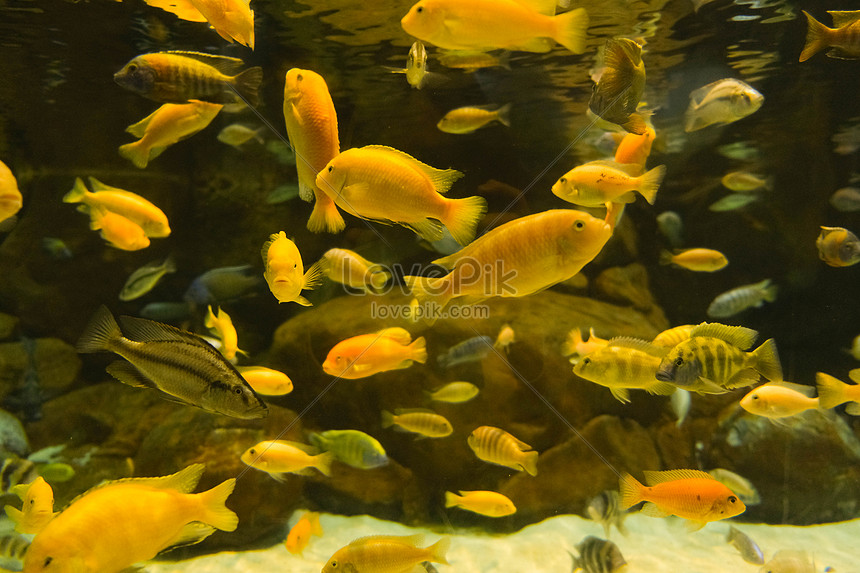 নদীতে আছে নানা রকম মাছ।
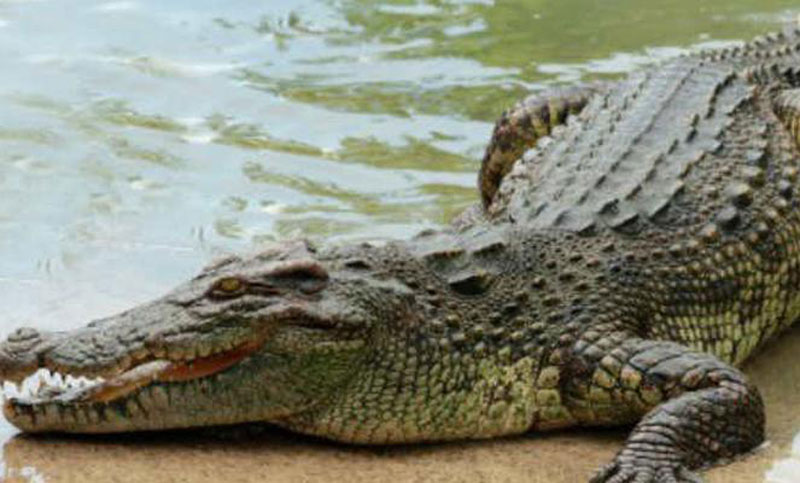 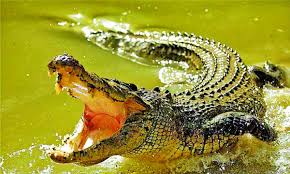 আর ও আছে কুমির
ন্দ
দ
ন
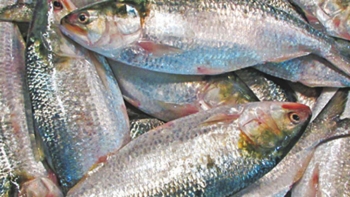 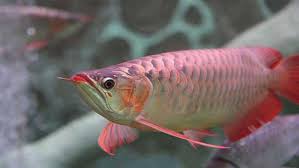 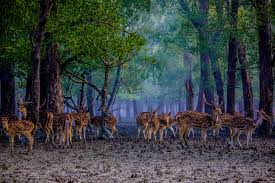 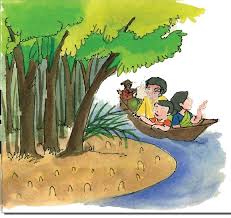 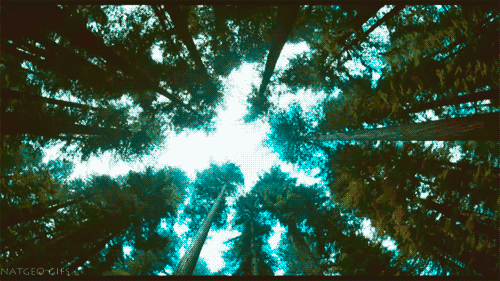 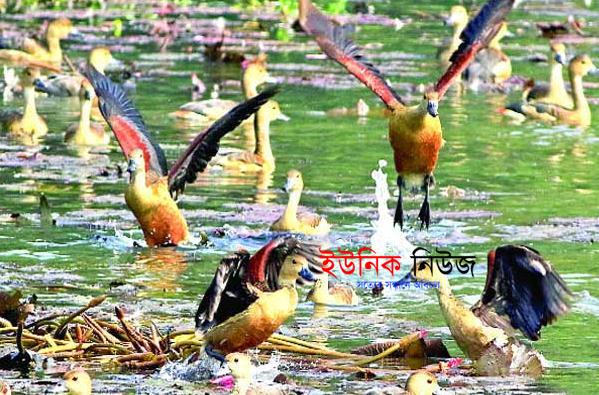 অমি খুব খুশি ।মা বাবার সাথে বেড়াতে এসেছে সুন্দরবনে।সুন্দরবনে নানা রকম গাছ আছে। সুন্দরবনে আছে নানা রকম পাখি।নদীতে আছে নানা রকম মাছ।আর ও আছে কুমির।
পাঠ্যাংশটুকু  একা একা পড়
মূল্যায়ন
১।সুন্দর বনে কি কি প্রাণী আছ?
২।সুন্দর বনে নদীতে কি কি রয়েছে?
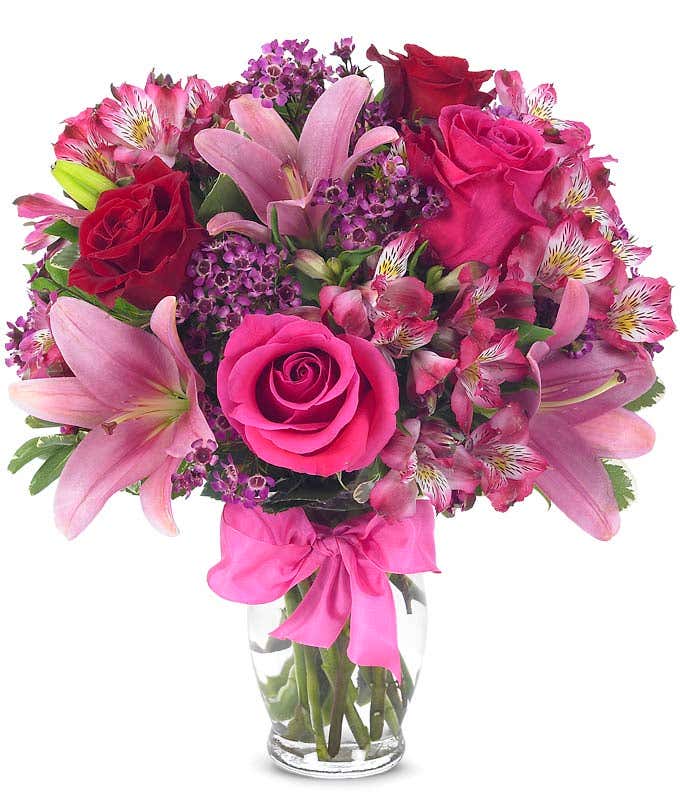 ধন্যবাদ